Massachusetts colony
By: Kaja Lagunas
 and Chase Nunez
The beginning
The founder: John Winthrop
Founded: 1630
Reason: For the Puritans beliefs
Important people
John Winthrop founder of Massachusetts
King James the I gave a profit  to the Massachusetts bay company 
Solomon Stoddard created their culture
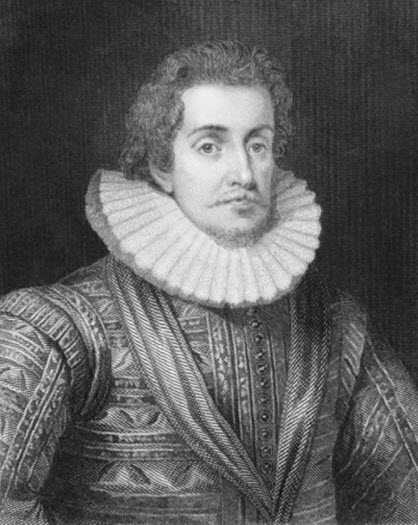 Religion
They believed in following the bible 
For example: before making a decision they would ask their self what would god do?
They did not learn or believe any other religion
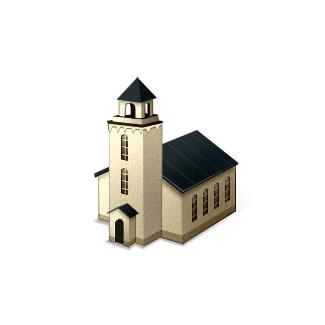 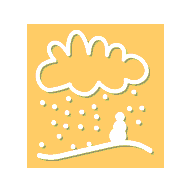 Geography/ climate
Mountains, trees, river, but poor soil rocky soil that was difficult to farm
Mild short summers long cold winters
Economy
Their major industries: fishing, lumbering, ship building
Caught cod fish and sold it to traders and became very wealthy 
Traded crops
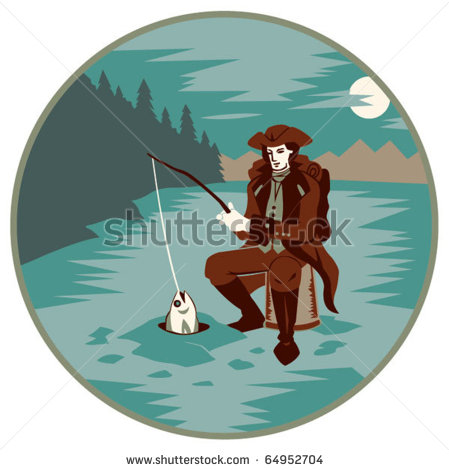 Interesting facts
Massachusetts was named by natives 
It means (at the grassy hills)
Questions
Who Was the founder of Massachusetts?
Who named Massachusetts and what does It  mean? 
What did king james the 1 do?
What was one of the main industries
Bibliography
http://www.history-map.com/picture/004/Massachusetts-Colony-Map.htm
http://www.usahistory.info/New-England/Massachusetts.html
http://www.broadstreetumc.net/the-king-james-version-is-turning-400
http://www.permamatrix.com/abundant-crops/
http://www.sonofthesouth.net/revolutionary-war/colonies/life-colonies.htm